FeladatokMikro és nanotechnika pót ZH-rana meg pótpótZH-ra 
Demjén Ádám
2011
Jellegzetes probléma: a hajlított rúd
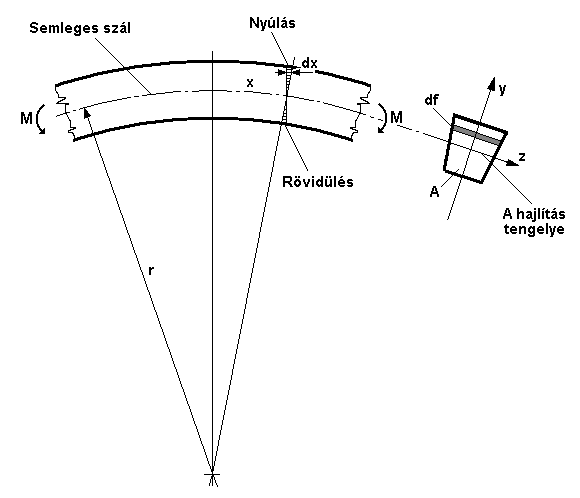 A hajlítási tengely helye ?
A hajlítási tengely a súlyponton halad át!
2
ahol
I a keresztmetszet “másodrendű nyomatéka”
Tisztán geometriai jellemző
Jellegzetes probléma: a hajlított rúd
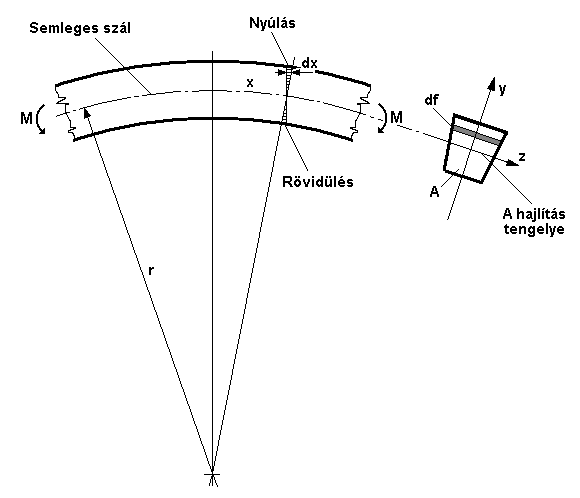 Mennyi a görbületi sugár ?
3
Konzol önfrekvenciái (hajlító módus)
Példa.  Határozzuk meg a korábbiakban már szerepelt konzol rezgési frekvenciáit! Először az első frekvenciát számoljuk (X  1,875):
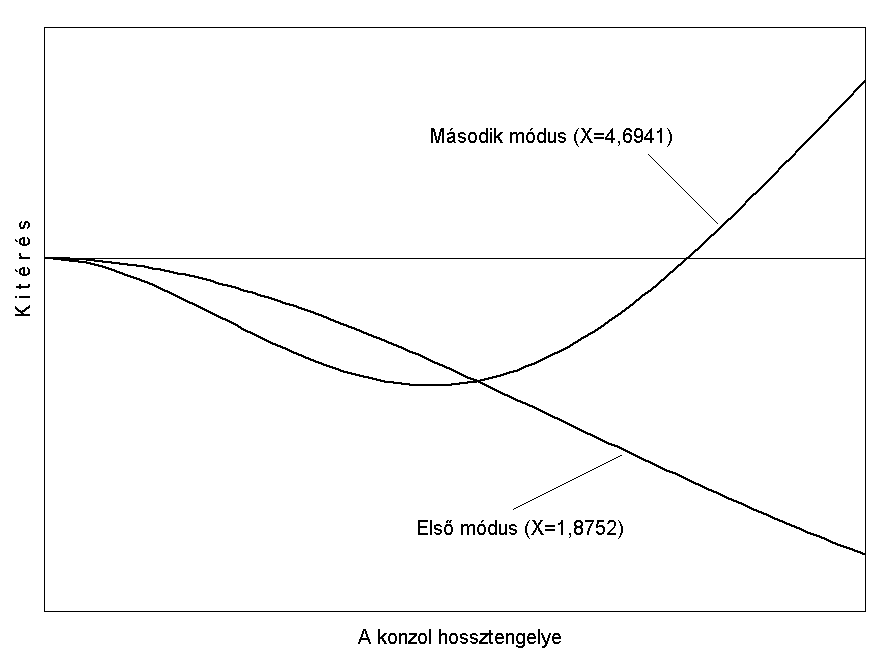 vagyis 45,2 kHz. A következő rezgési frekvencia
 283,2 kHz, stb.
4
1.Hajlításra terhelt konzol (cantilever)
Példa.	Számoljuk ki a vázolt, Si egykristályból készült konzol rugó-engedékenységét! A kristály felülete az (100) síkba esik, a konzol tengelye (010) irányú. A méretek:
   a =  50 m 
   b =   6 m
       l = 400 m.
AZ IGÉNYBEVÉTEL HATÁRA 
Az előző példában
b = 6 m, l =400 m
Legyen s = 18 m
A Si törési feszültsége 1-5 GPa.
Ez 0,5 - 2,7 % relatív megnyúlásnak
felel meg.
5
Példa. 	Tekintsük a korábban már vizsgált konzolt, úgy, hogy a végén egy 2004006 m méretű tömeget képeztünk ki. Megállapítandó a függőleges rezgés frekvenciája.
 A rugóengedékenységet már kiszámoltuk: 0,18 m/N. A tömeg számításához a Si sűrűsége: 2330 kg/m3. Ezzel 

  	  m = 200400610-182330 = 1,110-9 kg.

A frekvencia:
1. Rezonancia frekvencia
6
10 g gyorsulás                1,9 m elmozdulás
2. Gyorsulás érzékelő
Példa 
Számoljuk ki az érzékenységet és a
 rezonancia frekvenciát!
Egy hídra       S =0,091 m/N
Négy hídra     S = 0,0227 m/N
A tömeg     m = V = 2330 kg/m31,21,20,2510-9 m3 = 8,410-7 kg
Az érzékenység          K = 0,0227 m/N  8,410-7 kg = 1,910-8 s2
A sajátfrekvencia
7
Előnyök:
  felületi megmunkálás
  viszonylag nagy erő
  konstans erő
3. A fésűs meghajtó (comb drive)
w
8
3. A fésűs meghajtó - az erőhatás
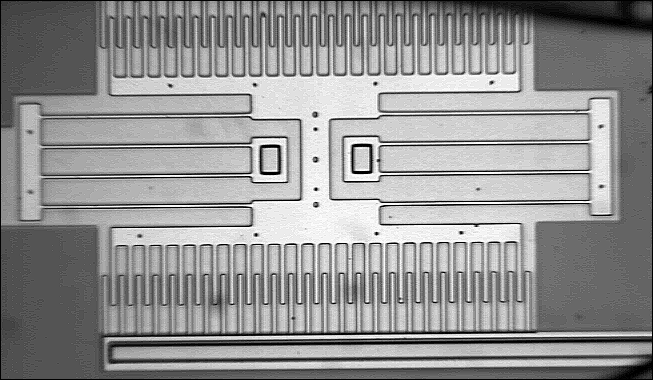 9
3. A fésűs meghajtó - példa
N/V2, 1V hatása
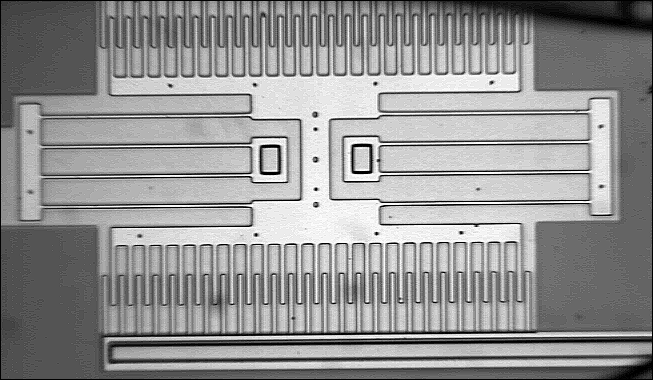 Se = 0,71 m/N
m/V2
A 2. poli vastagsága w = 2 m. A fogak hosszúsága 40 m, szélessége 3 m, a légrés szélessége s = 3 m. A rugó-szalagok hosszúsága 150 m, szélességük 2 m. A fésűfogak száma 25, tehát N = 50.
10
3. A fésűs meghajtó - példa
A rugóállandó megállapításának másik útja lehet a rezonancia frekvenciából való visszaszámolás. A mért rezonancia frekvencia f0 = 20 kHz volt. A mozgórész teljes tömegét  a geometriai adatokból és a szilícium sűrűségéből számolhatjuk ki. Ez a számítás a                   kg eredményre vezetett. A frekvenciát az alábbi képlet adja:
m/N
11
4. A termikus elvű effektív érték mérő
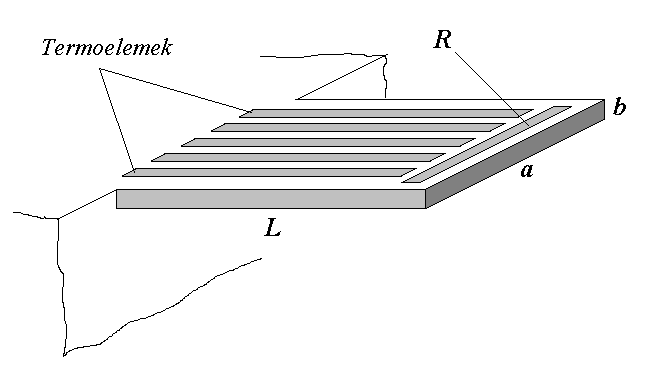 Példa. Számítsuk ki az effektív érték mérő 
érzékenységét az alábbi adatokkal:
a = 100 m, b = 5 m, L = 120 m,
 = 150 W/mK,   S = 10-3 V/K,  
R = 2 k,  N = 12
Például  Ube = 10 V  Uki = 0,96 V
12
Pólusok a negatív valós tengelyen.
Az első:
Példa. Számítsuk ki az imént tárgyalt effektív érték mérő határfrekvenciáját!
Adatok: a = 100 m, b = 5 m, L = 120 m, cv = 1,6106 Ws/Km3
Az első töréspont
4. A termikus elvű effektív érték mérőHatárfrekvencia
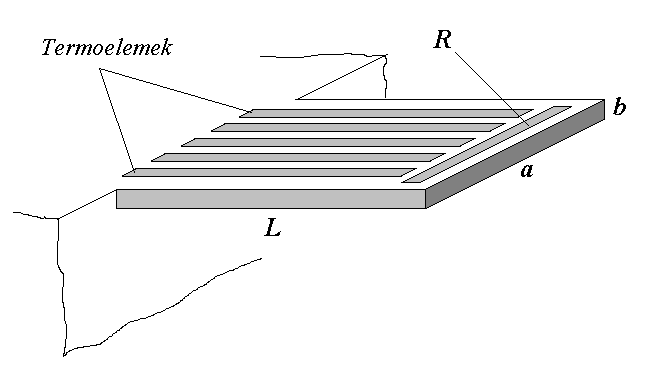 13
Egyik vége szabadon, a megnyúlás
Mindkét végén befogva, az erő
5. Termikus aktuátorok
Példa.  
A rúd méretei: 5 20  500 m, anyaga Si
E =1,31011 N/m2
e = 3 ppm/oC
T = 100 oC
14
5. Termikus aktuátor
Si    2,6 - 4,1       ppm/oC     (300 - 800 K)
CTE - coefficient of thermal expansion  (e)
Alapjelenség: a hőtágulás
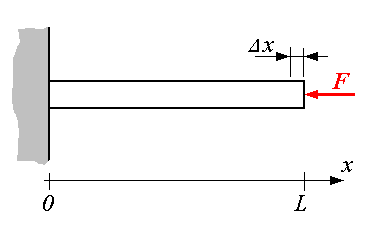 Egyik vége szabadon, a megnyúlás
Mindkét végén befogva, az erő
5. Termikus aktuátorok -  Mi esetünkben
Példa.  
A rúd paraméterei
E =1,691011 N/m2
e = 2,9 ppm/oC
T1 = 1240 oC
T2 = 570 oC
6. A kihajlás (buckling)
Példa.  
A rúd méretei: 5 20  500 m, anyaga Si
E =1,31011 N/m2
e = 3 ppm/oC
T = 100 oC
F0=3,9 10-3 N
Vagyis a két végén befogott rúd csak kb. 27 oC fűtést bírna ki!
17
7. Hősugárzás érzékelő
1. Az érzékenység számítása
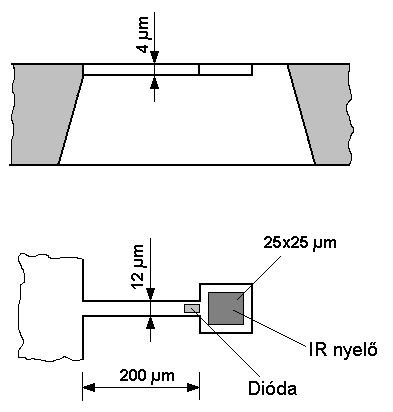 Si  -   = 100 W/mK
Ha UD = 1 V mérhető  
 T = 0,001 oC észlelhető
23 nW  3,7 mW/cm2
Valóban ez a felső határ?
18
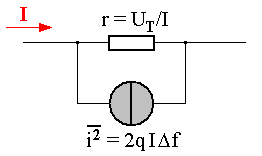 Például I=16 A, f=10 Hz esetén
7. Hősugárzás érzékelő
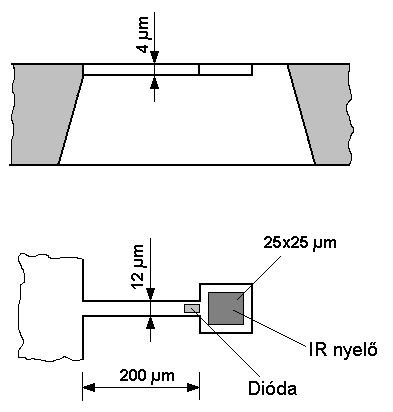 A korlát: a zaj
NEP = Noise Equivalent Power
NEP < 1 nW    ideális esetben    (I zajtalan, erősítő zajtalan)
19
7. Hősugárzás érzékelő
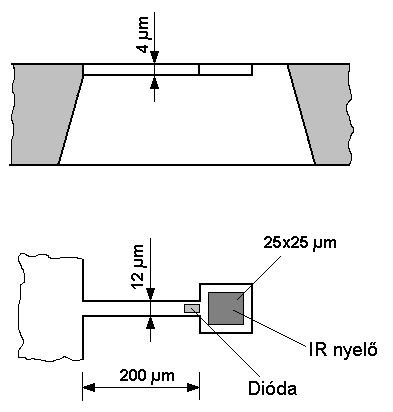 2. Az időállandó számítása
Közelítés: koncentrált paraméteres modell
20
8. A DMD eszköz vizsgálata
Számoljunk!
Mozgókép, villódzásmentes megjelenítés: 50 kép/s, 20 ms/kép
a vezérlő impulzus szélességének  lépése:
                                  64 szürkeárnyalat, 20/64 = 0,31 ms
Ugyanez színes képnél: 3x50=150 kép/s, 0,1 ms lépés
A tükör átbillenése 20-30 s lehet!
Hányszor billen?
150/sec, 540 000/óra, kb. 800 000 000 /év !
21
8. A DMD eszköz vizsgálata
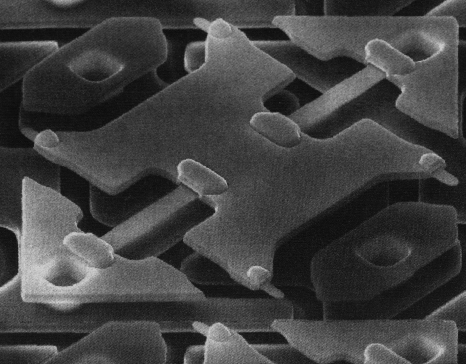 A felépítés
Pl. 20x20 um tükrök
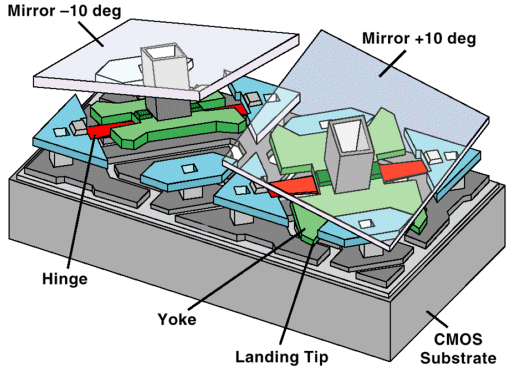 Torziós függesztés, a tükör nélkül
22
8. A DMD eszköz vizsgálata

Számítások
23
8. A DMD eszköz vizsgálata

Példa
x1 = 10 m
x2 = 20 m
w  = 40 m
do =  2 m
U  = 20 V.

xa = 15 m Co = 1,77 fF
M = 2,6410-12                    [mN]
24
8. A DMD eszköz vizsgálata
M = 2,6410-12                    [mN]
A visszatérítő nyomaték
25
8. A DMD eszköz vizsgálata
A billenési idő becslése
d=1 m, =2,7 kg/dm3
Egyszerűsítés: Mátl = 10-12 Nm
 = Mátl/ = 10-12/5.7910-22 = 1,73109  s-2
 =15o= 0,26 rad
26